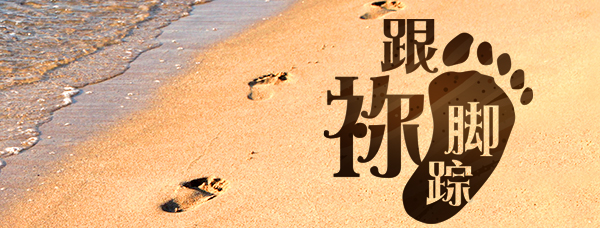 第十二单元：基督徒的十字架
第47讲：复和使者
要义：金句
一切都是出于神；他借着基督使我们与他和好，又将劝人与他和好的使命赐给我们。
（林后5:18）
2
精义：撮要
复和的使命，使门徒成了社群中的贵人！
3
传播焦点
神国的大使 

负重的使命 
民11:11 -17
4
传播焦点
使人与神和好
罗5:1-11 
门徒的天职 
作福音的贵人，使人得生命与神和好 !
5
生活应用
门徒代表神是种荣誉，我们有否重视？
6
反思问题
我们负重的使命使人与神和好，如何可作得更好？
7
听众回馈
门徒天职在领人归主，今时今日有没偏离？
8